WELCOME
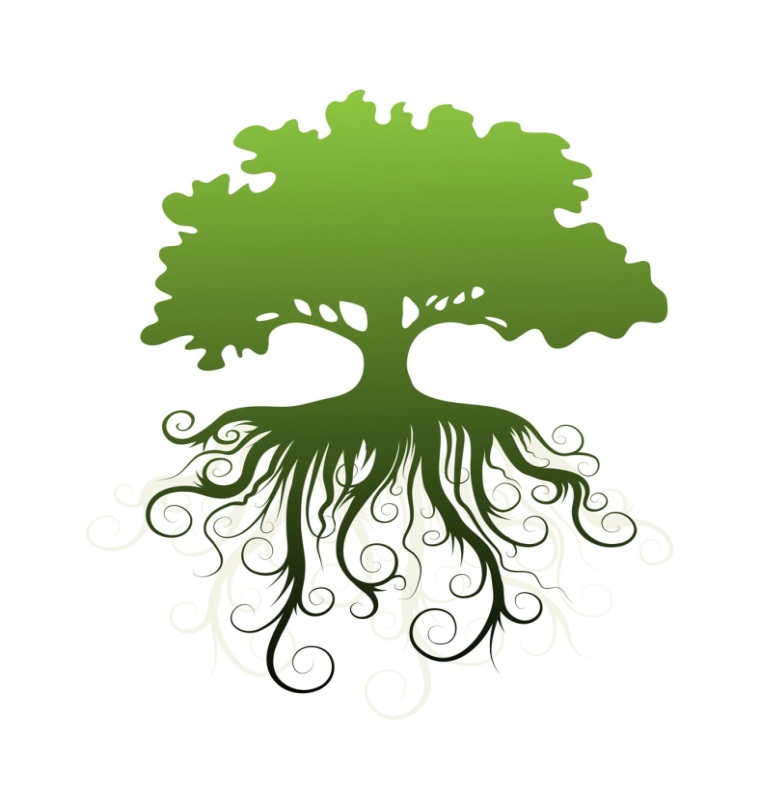 Identity
A.Sukur Ali Khan
Assistant Teacher(English)
Naldha High  School.
Fakirhat.Bagerhat.
Mobile-01922360720
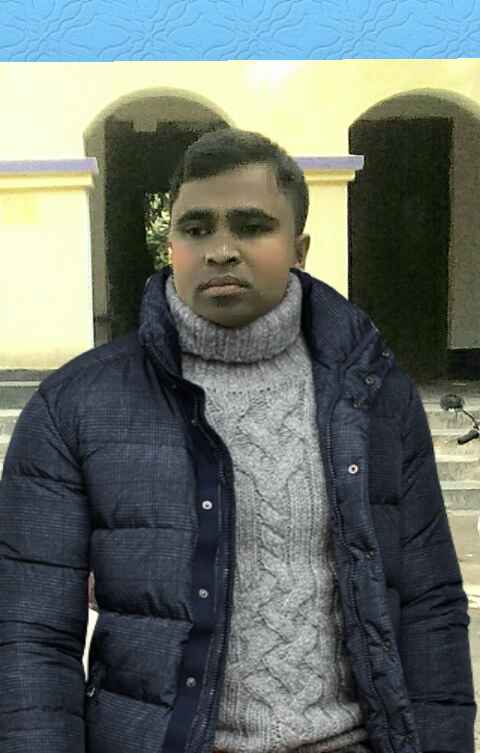 Subject – English 1stPaper   Class-      iX
Date-19 /12/2019
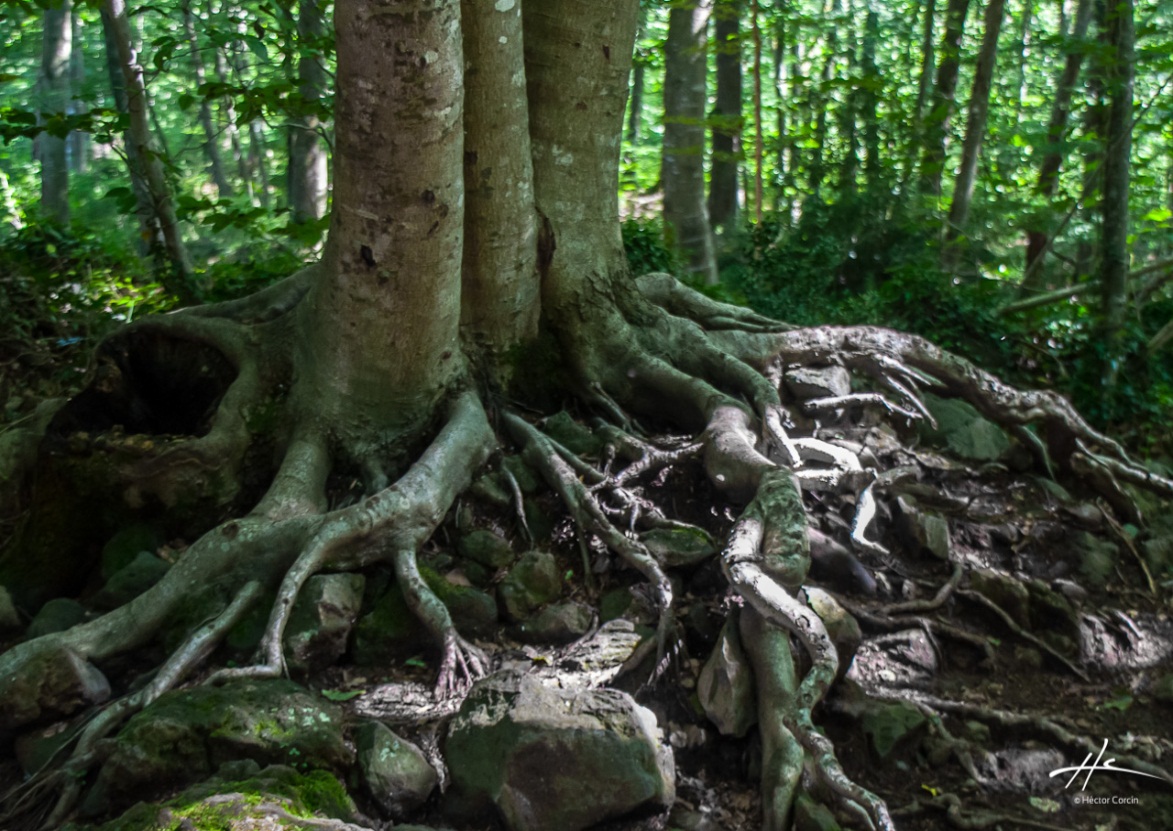 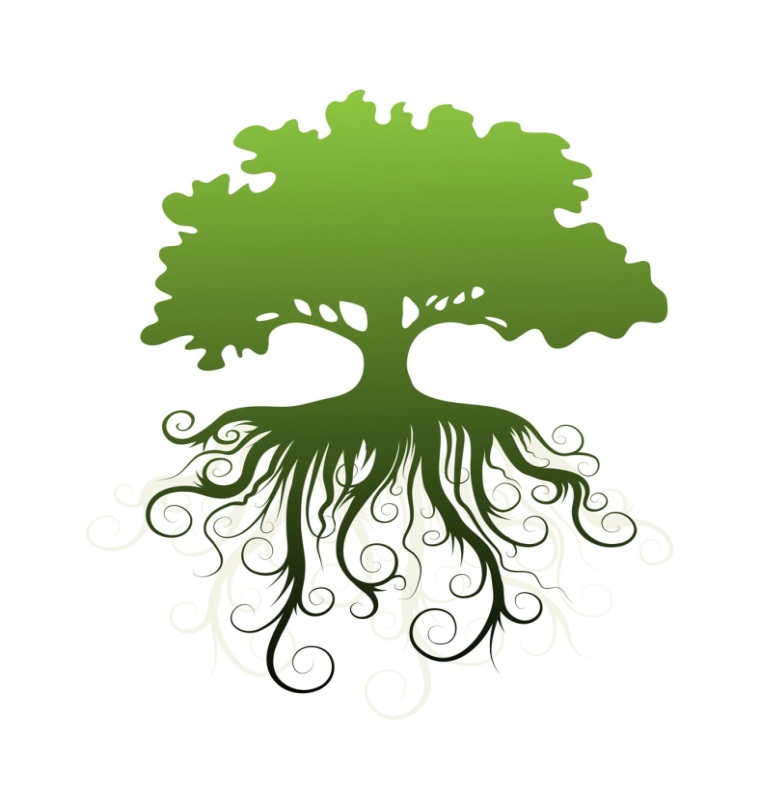 Look at the above pictures and answer the questions-
 What do the  pictures indicate?
2. What is the most important part of a tree?
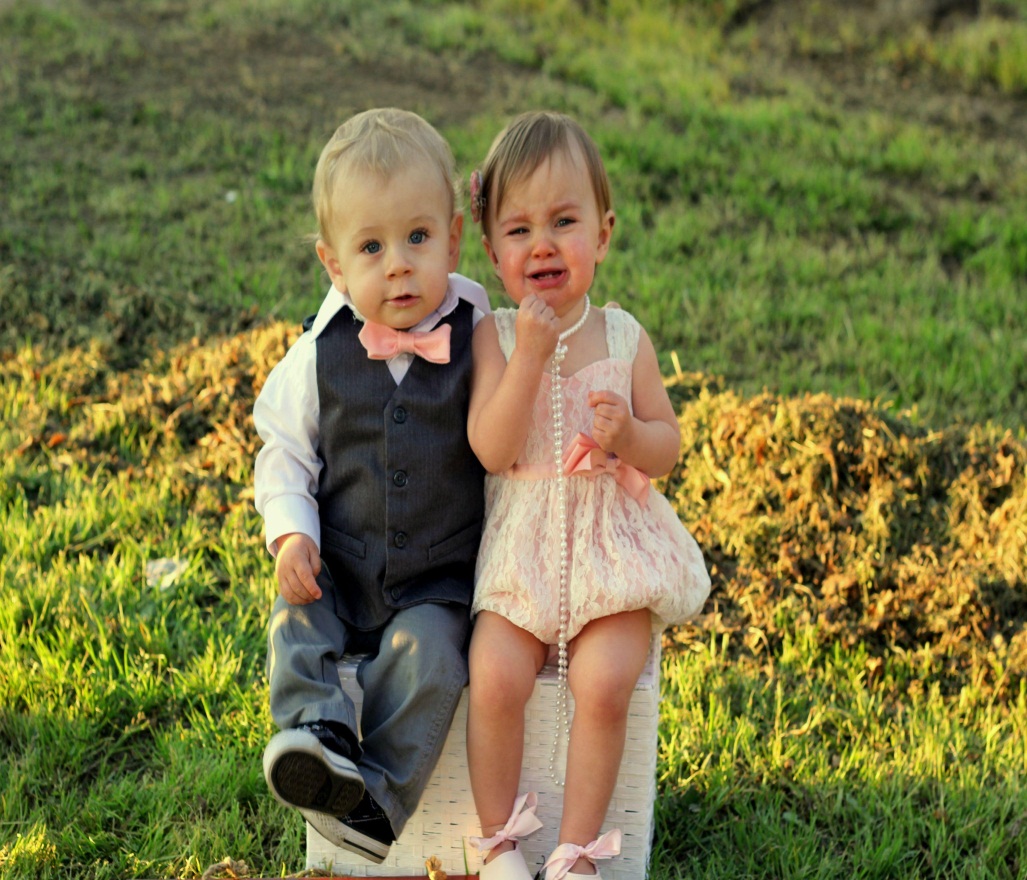 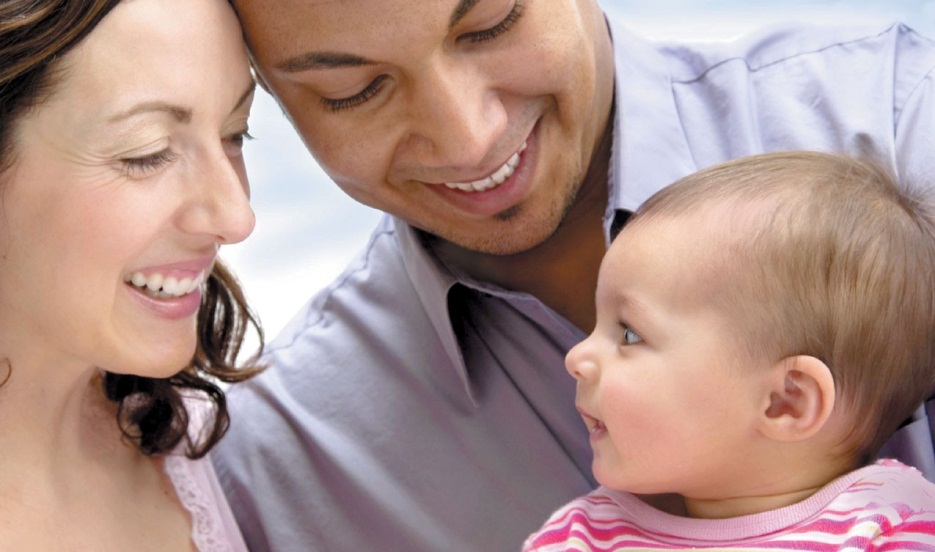 1. Do the babies have roots?
2. Who or what are their roots?
Our today’s lesson is-

My Roots
Unit-12 ,  Lesson-1
Learning Outcome
After this lesson the students will be able to--
1.   learn some new words and use them
2.think about the condition of our vehicles
3.   make questions using W/H words
4.   Write answers of simple questions
 5.   Present own ideas, give and ask for  information .
New words
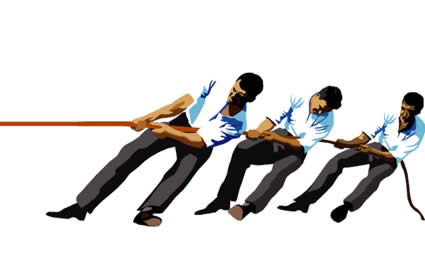 They are pulling
Pull
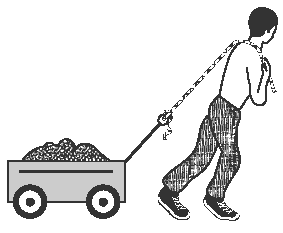 He is pulling
Pull - to apply force, to draw.
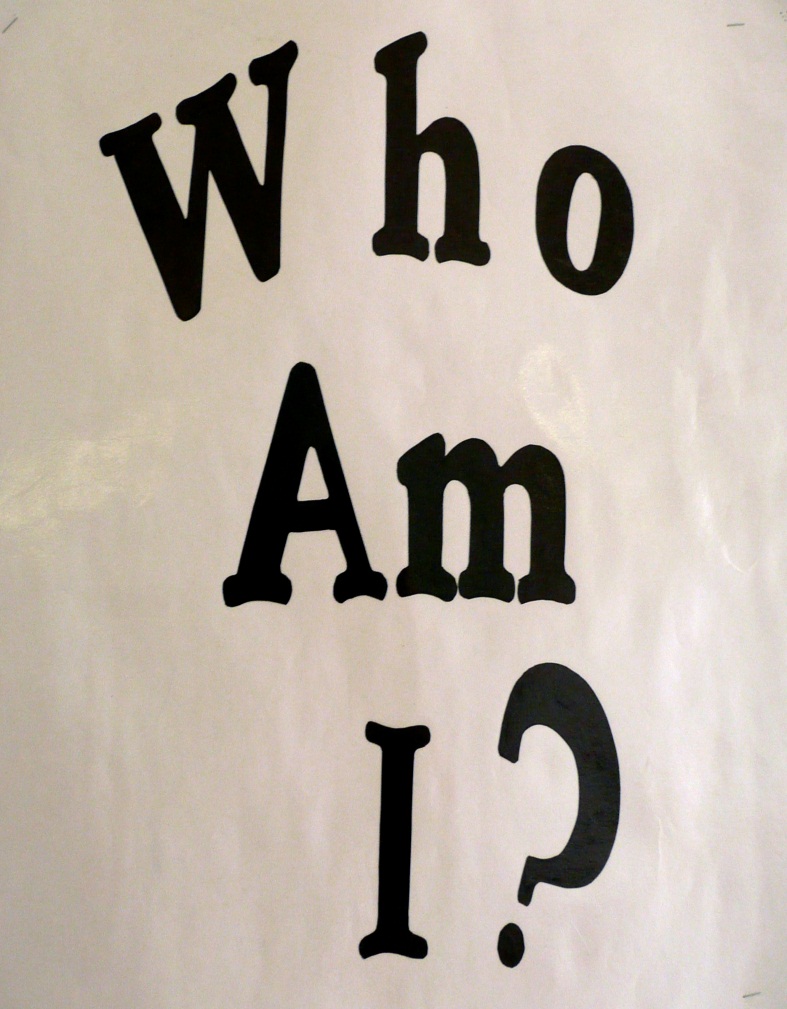 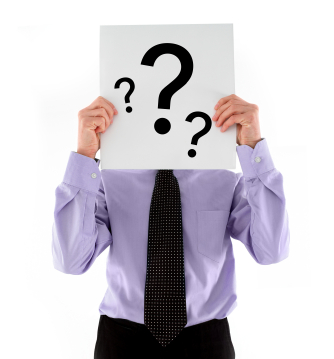 Identity-
Identity- selfhood , a name , an individual .
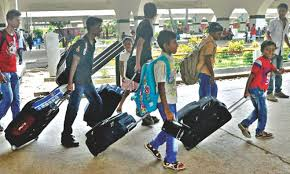 Vacation:
Leave from respective institution
Context-
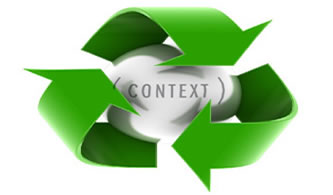 Context-- the text , the surroundings and environment
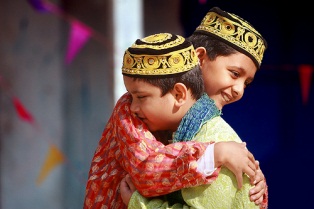 Reading
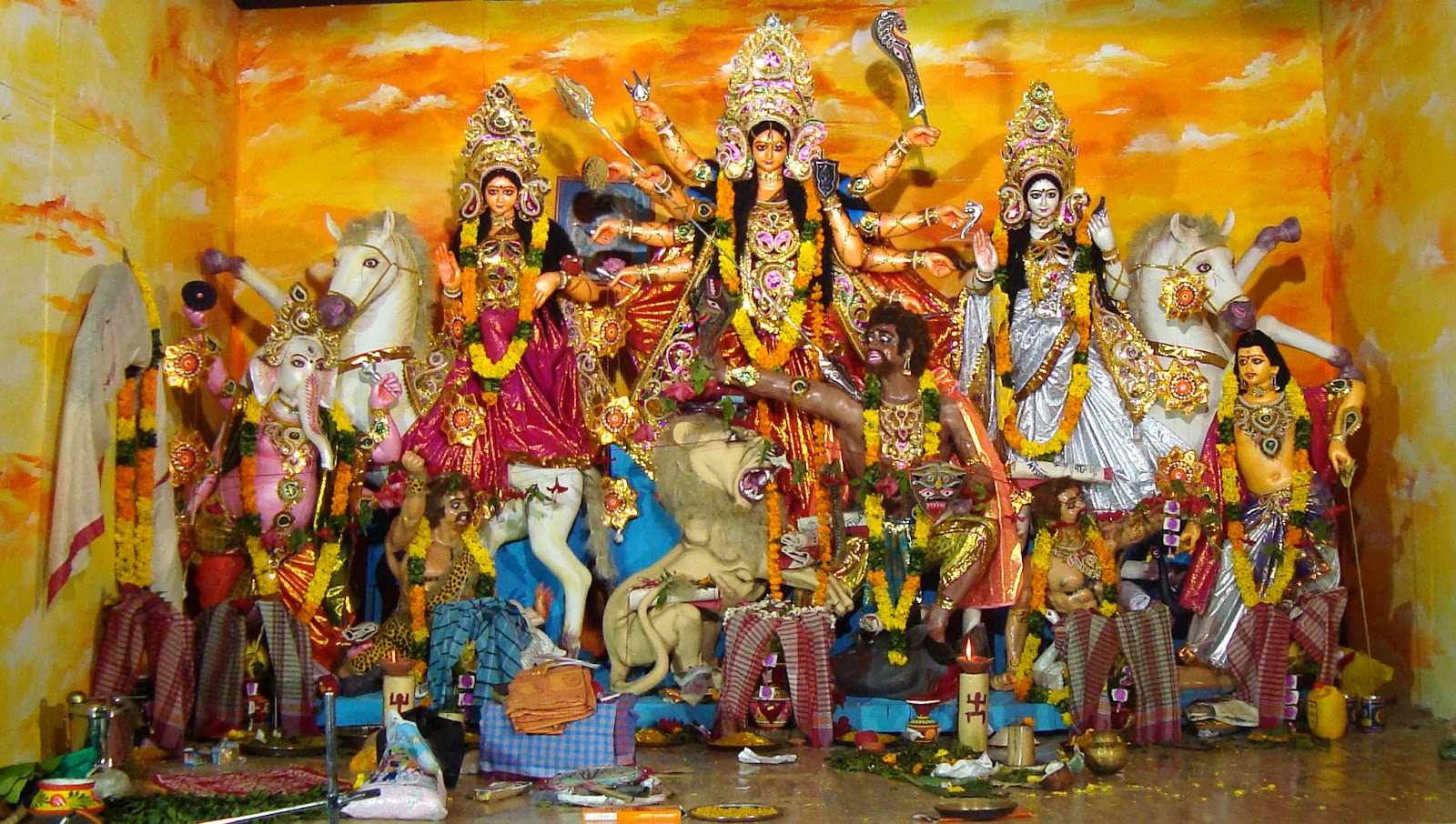 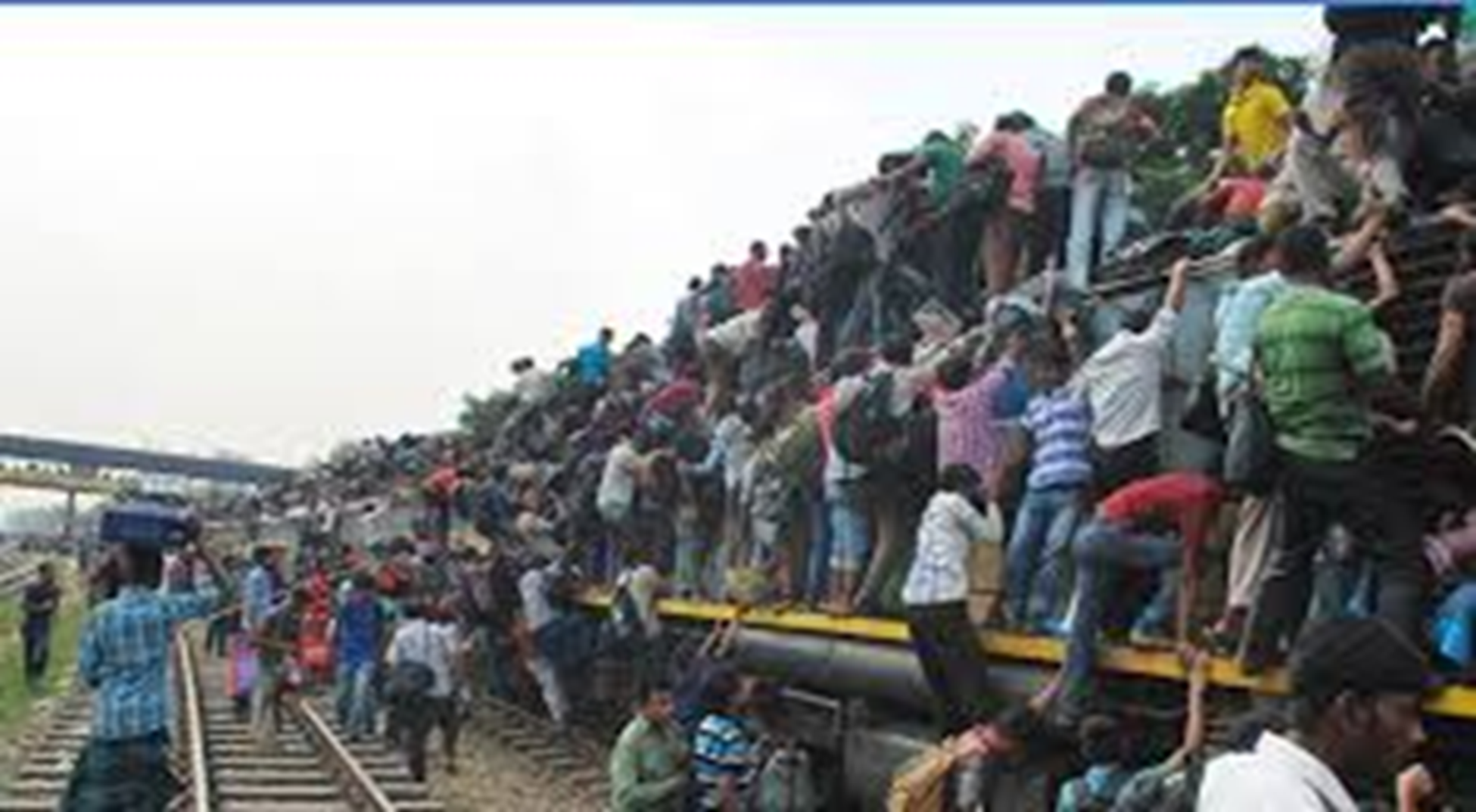 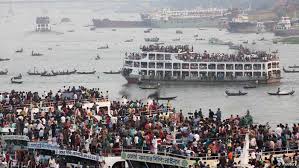 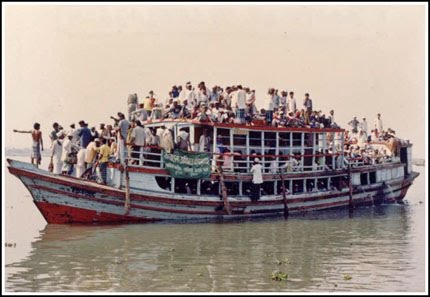 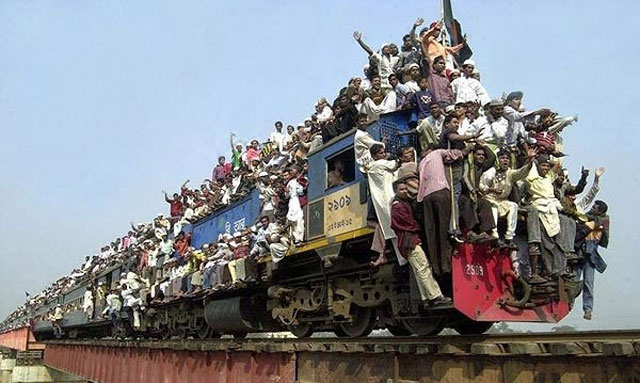 People are returning home because of the pull of the root.
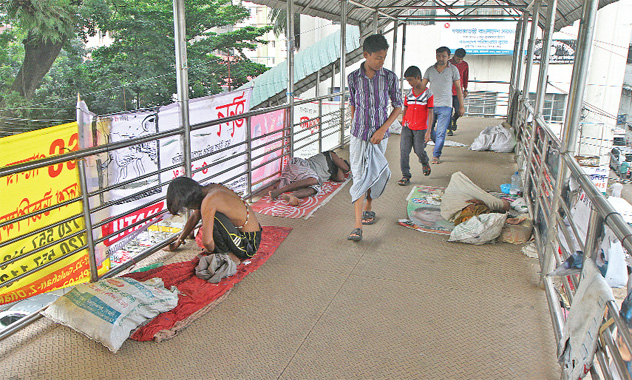 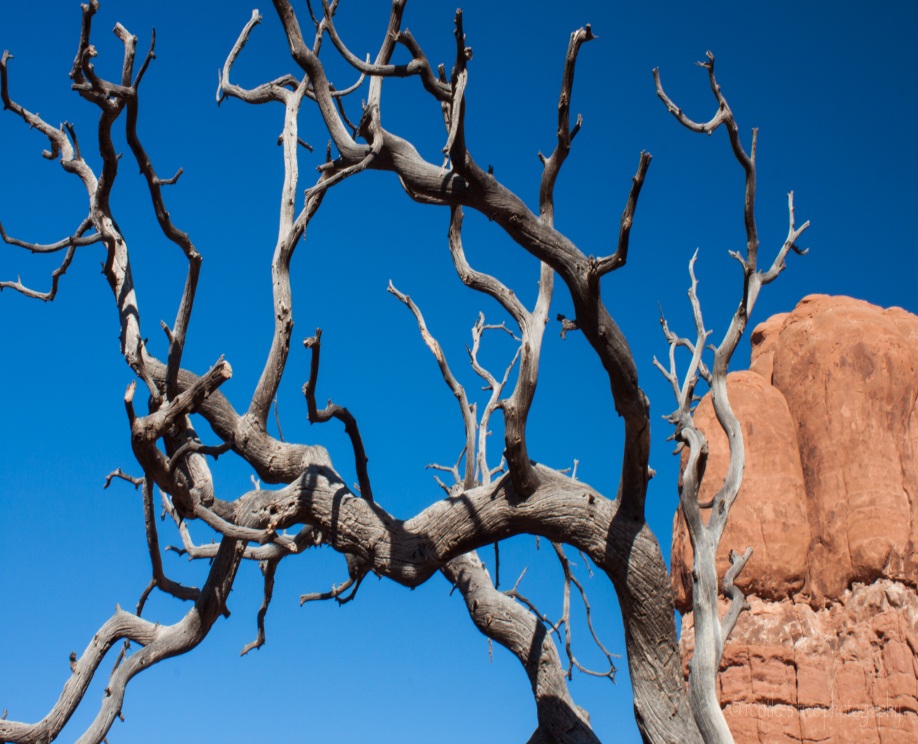 Rootless   tree
Rootless  person
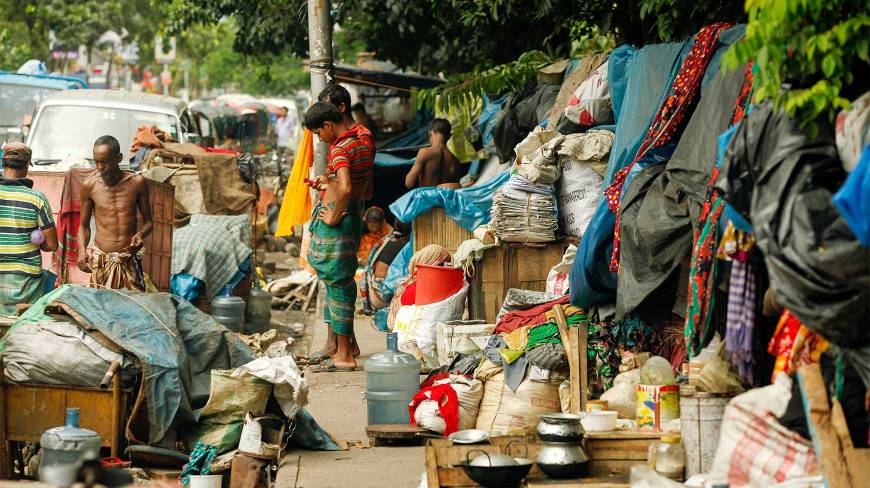 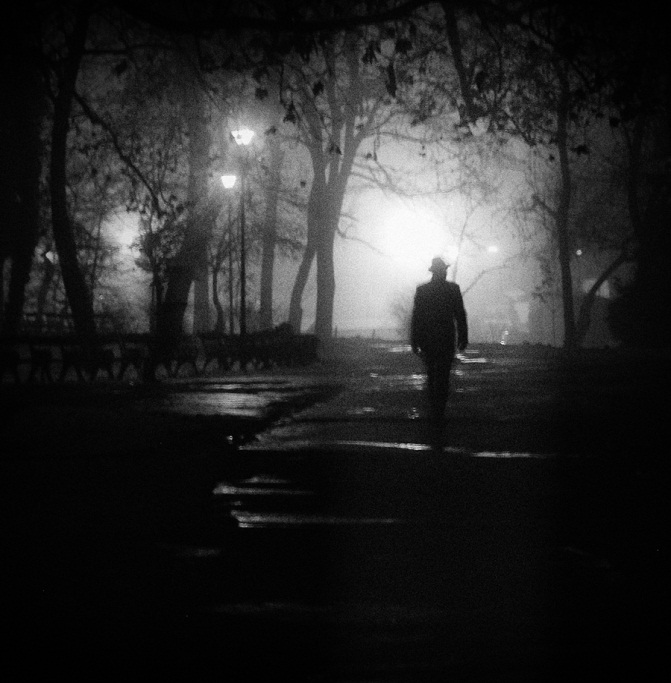 RRootless  people
Rootless  person
Read the text in the speech bubbles. Make questions for them and then compare in pairs.
EieEid means 
Happiness.
Eid is the main religious festival of the Muslims in Bangladesh.
In that sense our families, land of birth relatives, our culture, traditions  or surroundings are our roots.
I1.t It’s  our root  that develops  our identity making  us what we are.
Fill  in  the  grid  with  appropriate information  from  the  text .
Pair work . Talk about these questions.
Do you have any root other than the place where you are living now? If yes, where is it and who are there? If not, why not?
How do you label your best?
       My roots belong to----
                     an extreme rural village                         a village

                     a semi-urban area                                    a small town

                      a city 

3.  Do you feel any attraction or pull of your roots?
How do you nourish your roots?
What, according to you, are the reasons why people become rootless?
A city
Home Work : Writing Test.
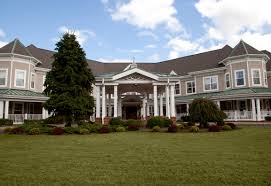 Make a survey and present in a graph or chart the types of roots your neighbours have.
Thank you
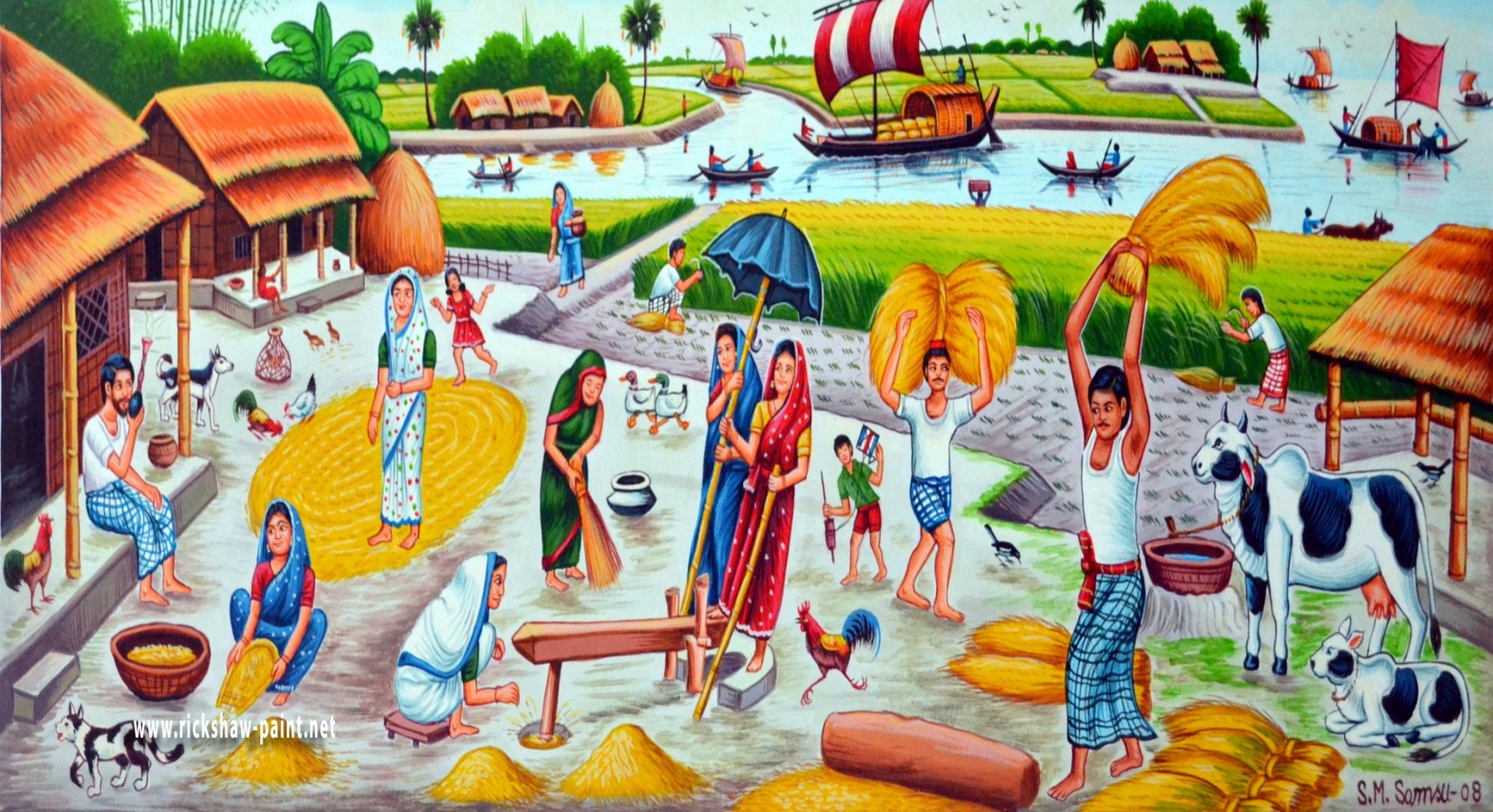